Figure 1. Experiment 1: Mean affirmative admission rates (AARs) across experimental conditions and tame versus ...
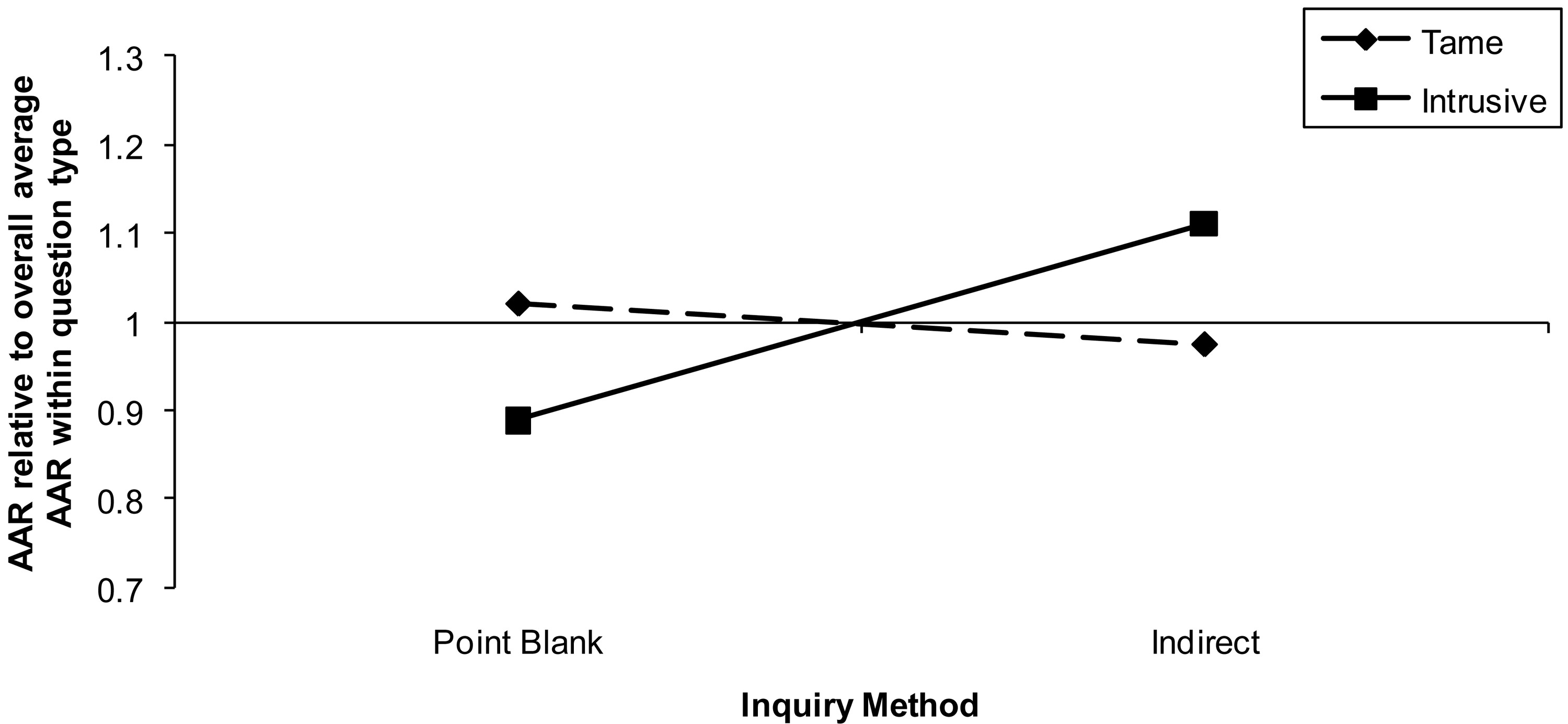 J Consum Res, Volume 37, Issue 5, 1 February 2011, Pages 858–873, https://doi.org/10.1086/656423
The content of this slide may be subject to copyright: please see the slide notes for details.
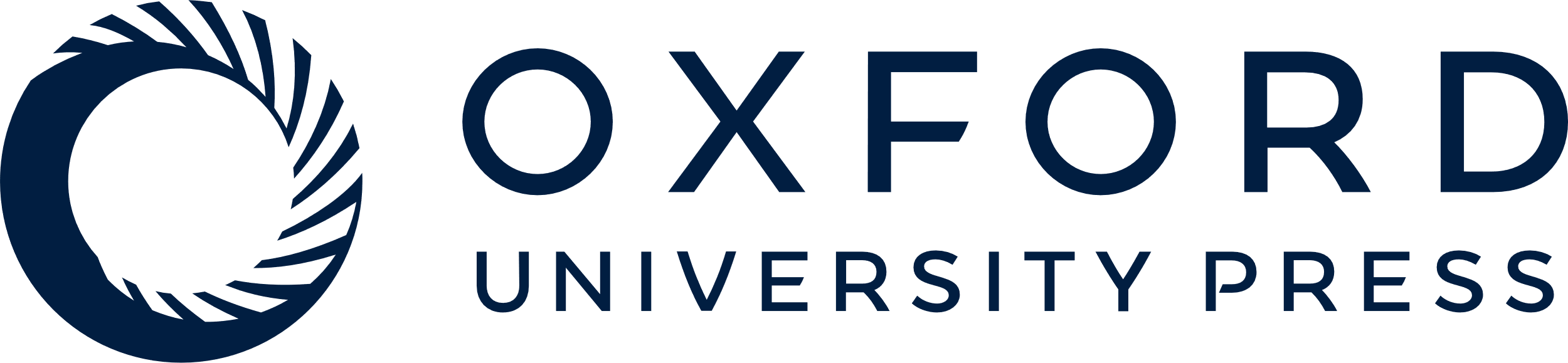 [Speaker Notes: Figure 1. Experiment 1: Mean affirmative admission rates (AARs) across experimental conditions and tame versus intrusive questions
Note.—AARs have been normed, question by question, on the overall average AAR for the question. The value of one on the Y-axis represents the overall average AAR within question type.


Unless provided in the caption above, the following copyright applies to the content of this slide: © 2010 by JOURNAL OF CONSUMER RESEARCH, Inc.]
Figure 2. Experiment 3: Mean affirmative admission rates (AARs) across experimental conditions and tame versus ...
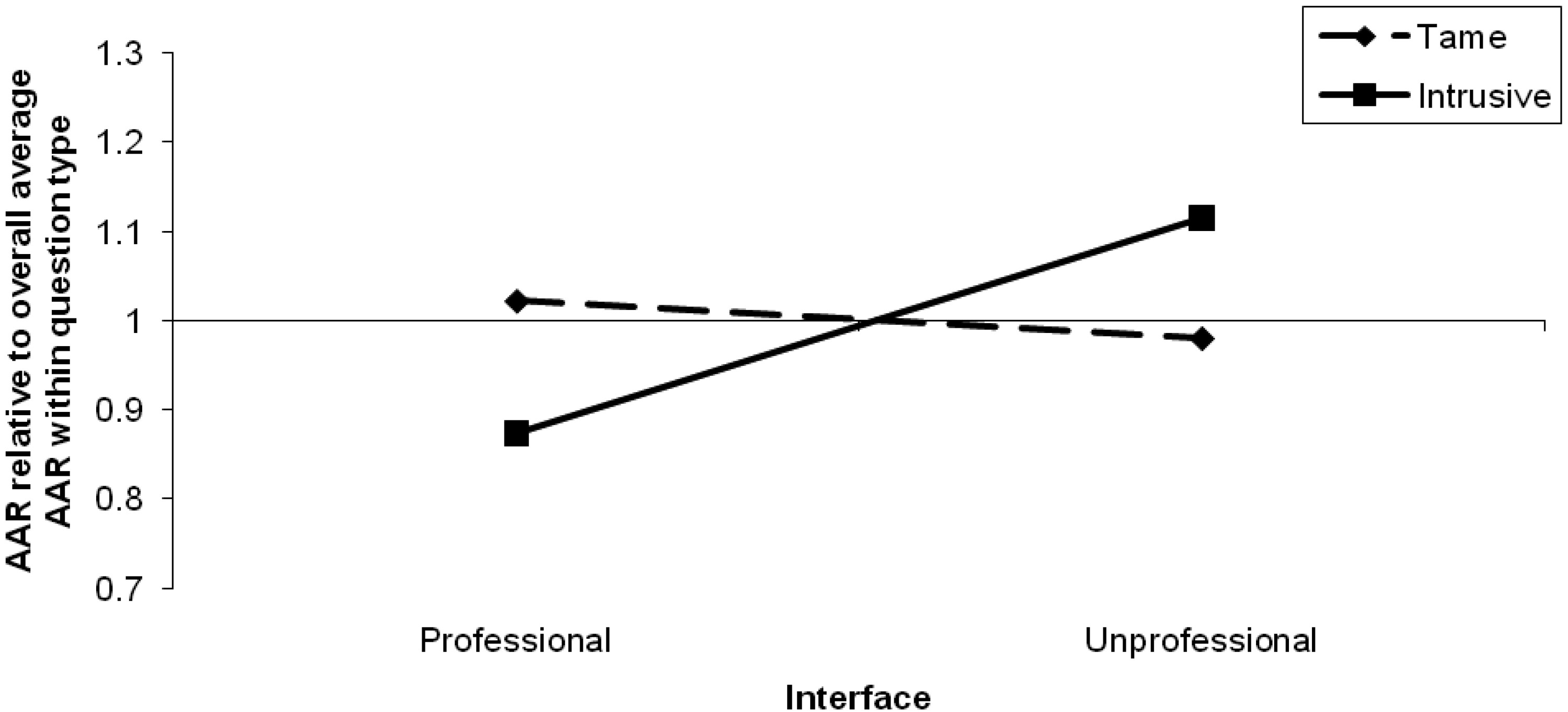 J Consum Res, Volume 37, Issue 5, 1 February 2011, Pages 858–873, https://doi.org/10.1086/656423
The content of this slide may be subject to copyright: please see the slide notes for details.
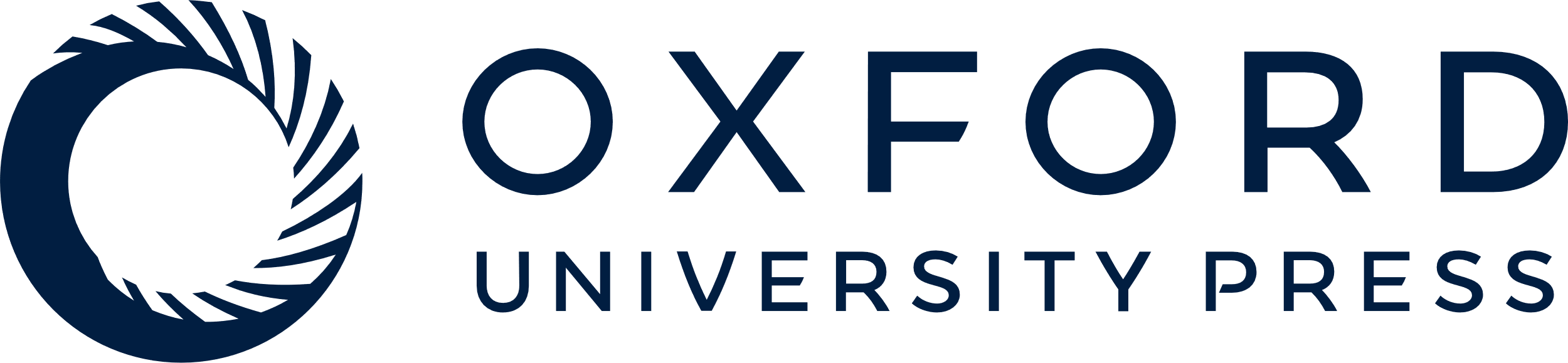 [Speaker Notes: Figure 2. Experiment 3: Mean affirmative admission rates (AARs) across experimental conditions and tame versus intrusive questions
Note.—AARs have been normed, question by question, on the overall average AAR for the question. The value of one on the Y-axis represents the overall average AAR within question type.


Unless provided in the caption above, the following copyright applies to the content of this slide: © 2010 by JOURNAL OF CONSUMER RESEARCH, Inc.]
Figure 3. Experiment 4: Mean affirmative admission rates (AARs) across experimental conditions
Note.—AARs have been ...
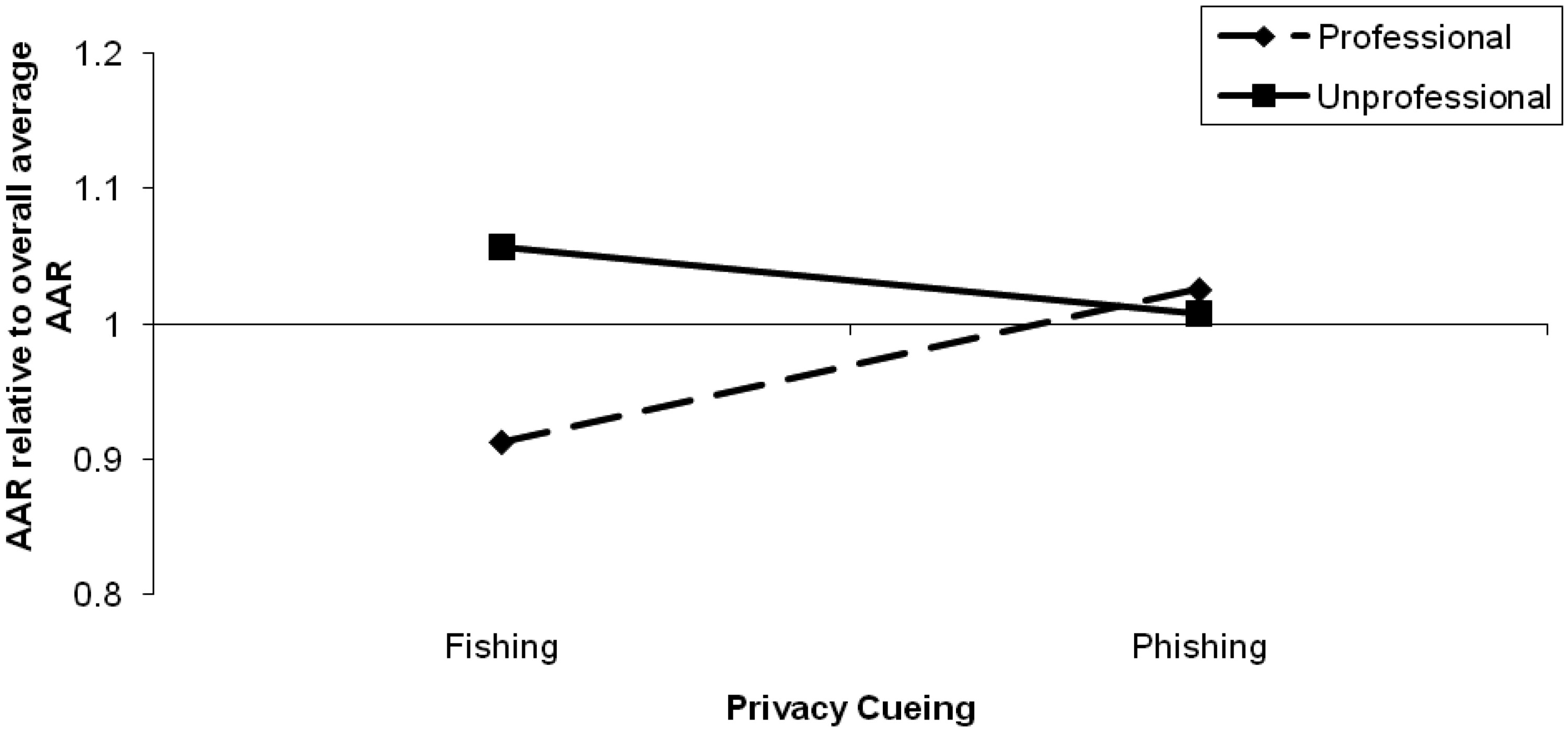 J Consum Res, Volume 37, Issue 5, 1 February 2011, Pages 858–873, https://doi.org/10.1086/656423
The content of this slide may be subject to copyright: please see the slide notes for details.
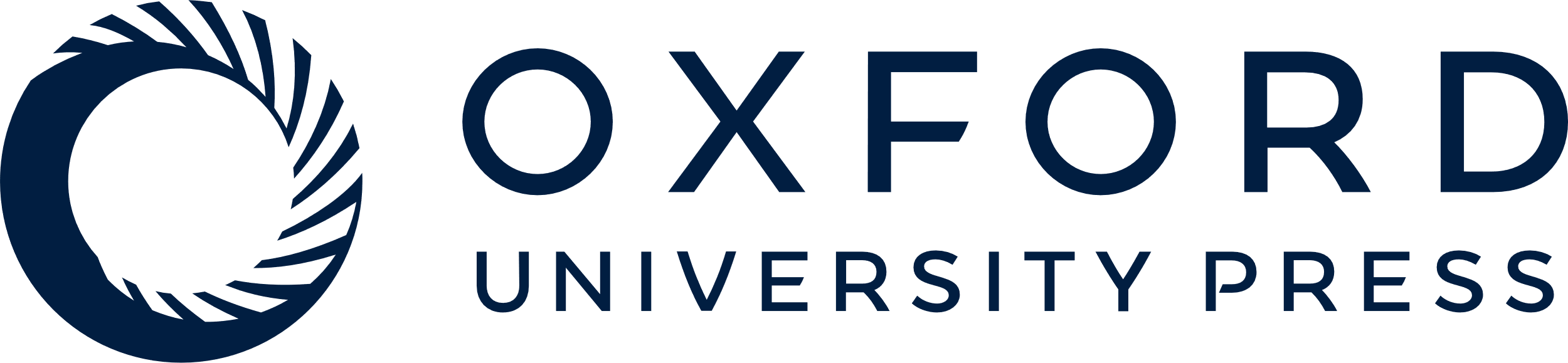 [Speaker Notes: Figure 3. Experiment 4: Mean affirmative admission rates (AARs) across experimental conditions
Note.—AARs have been normed, question by question, on the overall average AAR for the question. The value of one on the Y-axis represents the overall average AAR.


Unless provided in the caption above, the following copyright applies to the content of this slide: © 2010 by JOURNAL OF CONSUMER RESEARCH, Inc.]
Figure A1. Experiment 1: Question layout in indirect-inquiry condition
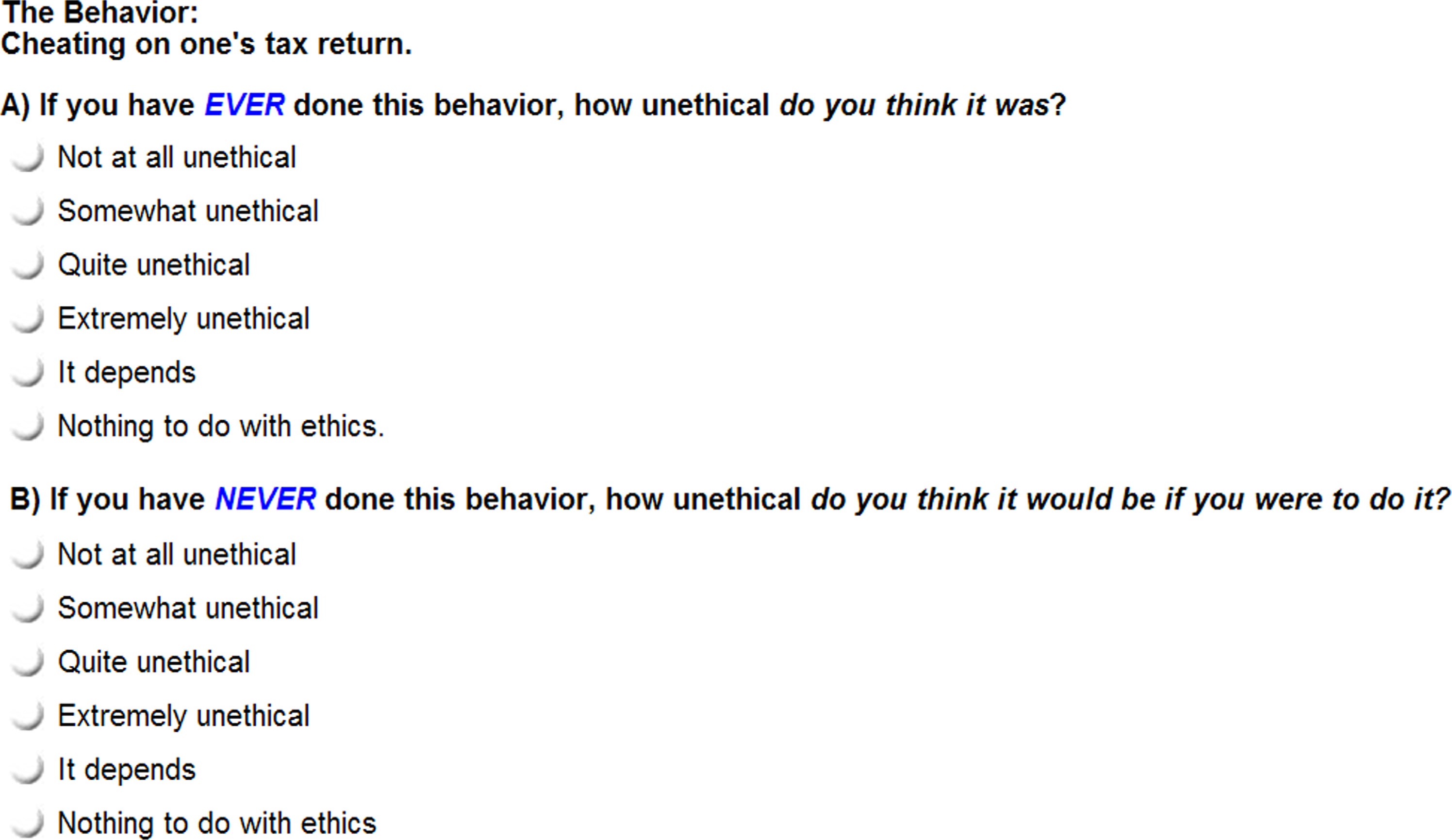 J Consum Res, Volume 37, Issue 5, 1 February 2011, Pages 858–873, https://doi.org/10.1086/656423
The content of this slide may be subject to copyright: please see the slide notes for details.
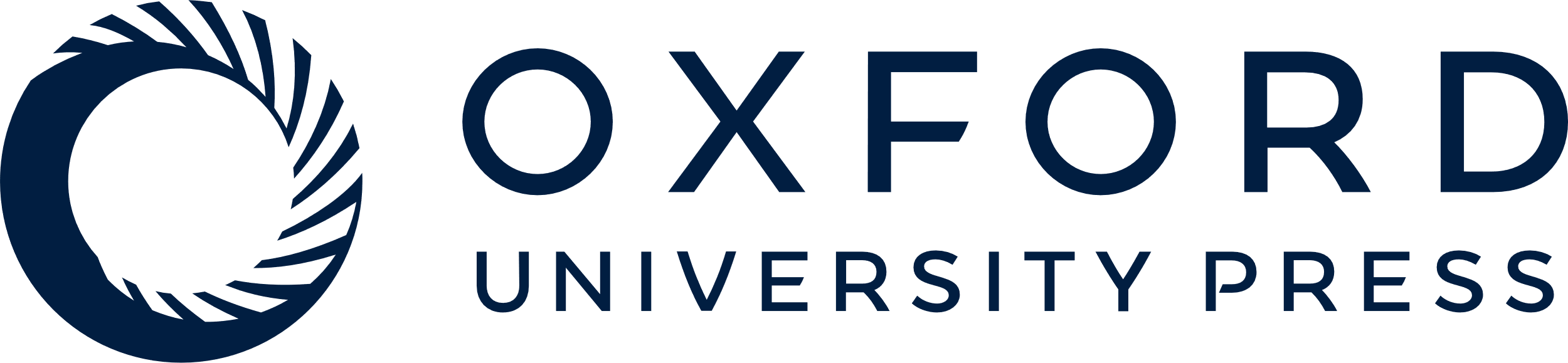 [Speaker Notes: Figure A1. Experiment 1: Question layout in indirect-inquiry condition


Unless provided in the caption above, the following copyright applies to the content of this slide: © 2010 by JOURNAL OF CONSUMER RESEARCH, Inc.]
Figure A2. Experiment 2: Survey interface manipulation (in order: unprofessional, baseline, professional)
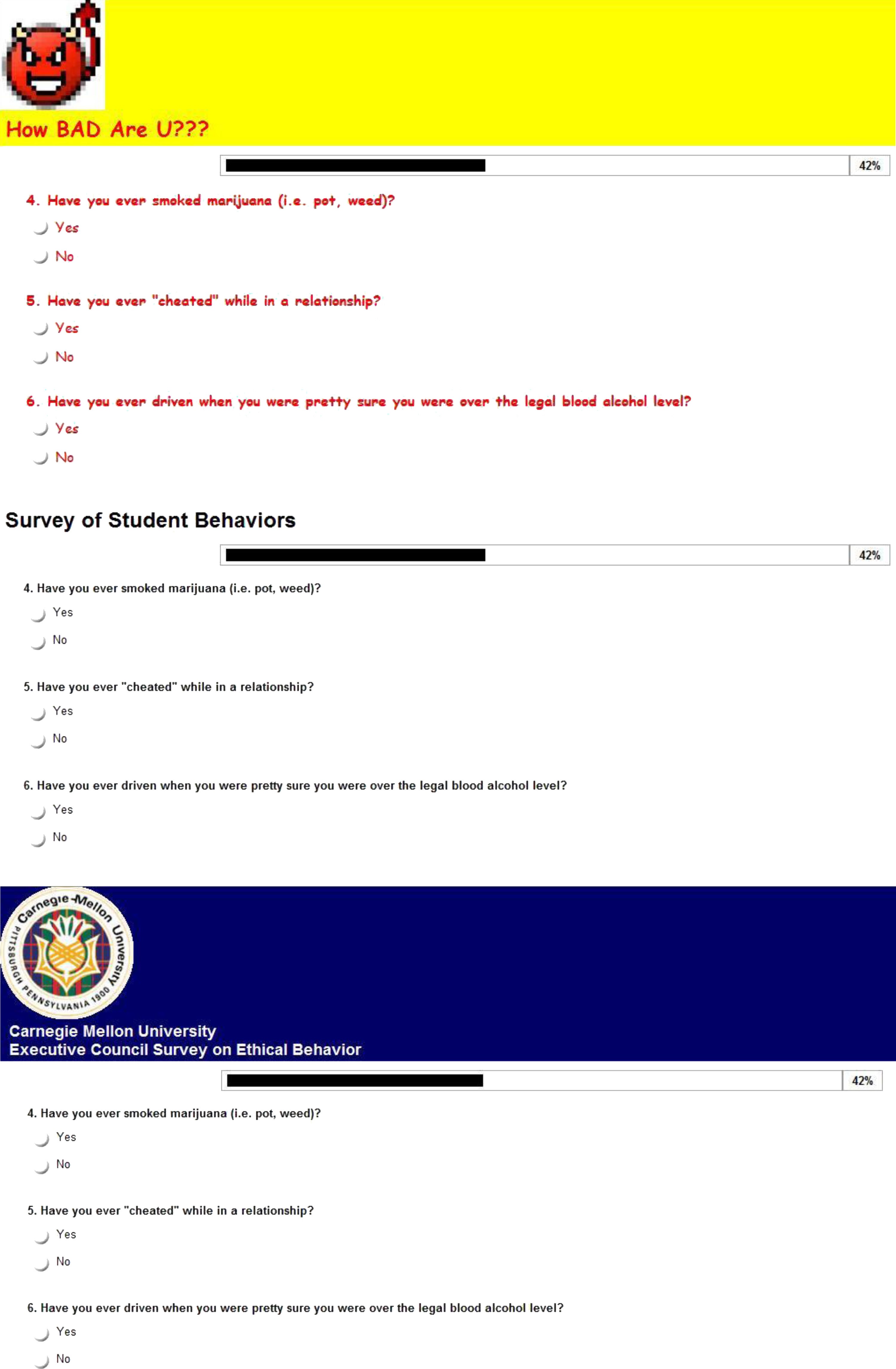 J Consum Res, Volume 37, Issue 5, 1 February 2011, Pages 858–873, https://doi.org/10.1086/656423
The content of this slide may be subject to copyright: please see the slide notes for details.
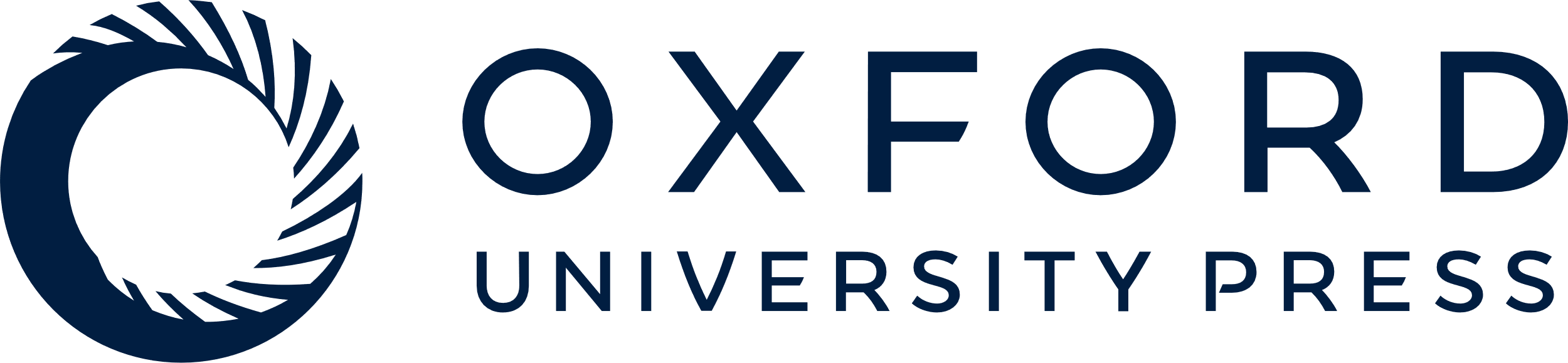 [Speaker Notes: Figure A2. Experiment 2: Survey interface manipulation (in order: unprofessional, baseline, professional)


Unless provided in the caption above, the following copyright applies to the content of this slide: © 2010 by JOURNAL OF CONSUMER RESEARCH, Inc.]